Plant Research
My wonderings:


What I think I know:
How can I find out?
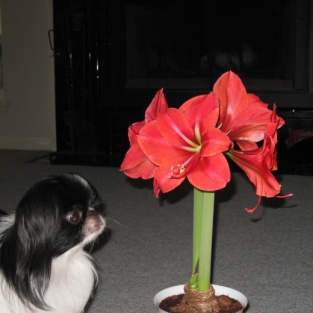 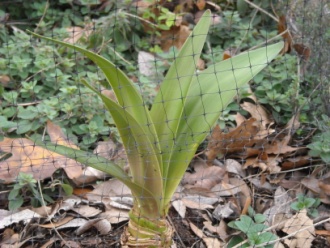 What happened?
Questions
Plant Research
My wonderings:


What I think I know:

FACTS
How can I find out?

Yes, I learned:


CONFIRMING INFORMATION
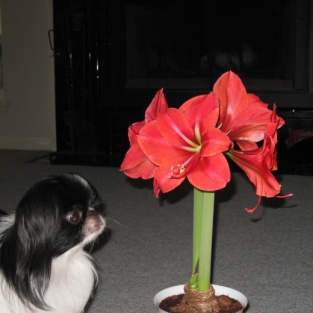 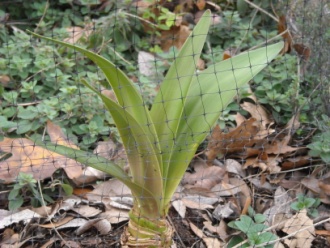